童軍期末報告
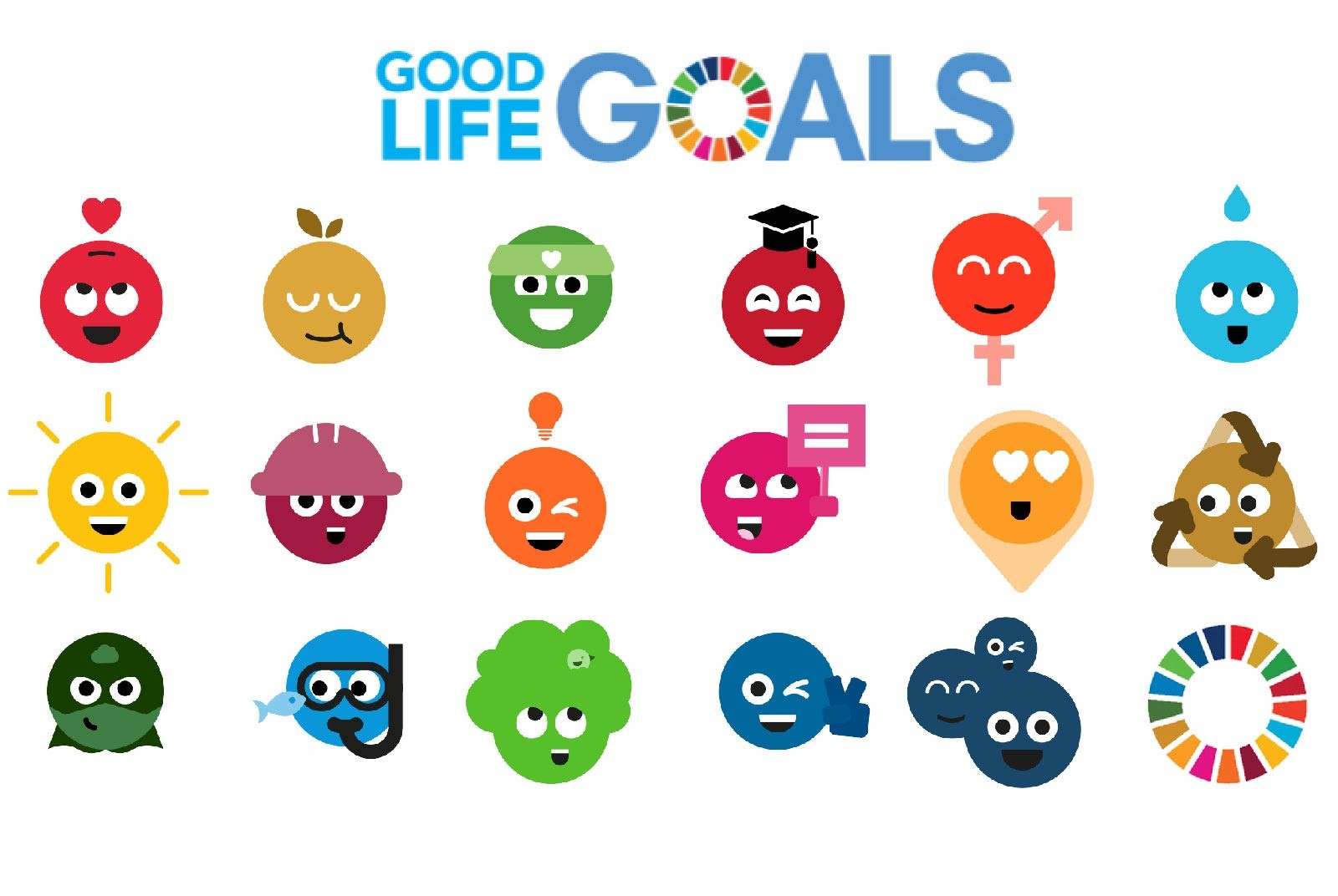 瀏覽網頁關鍵詞：親子天下sdgs台灣實例
17項SDGs核心目標
每個人都能在日常中落實
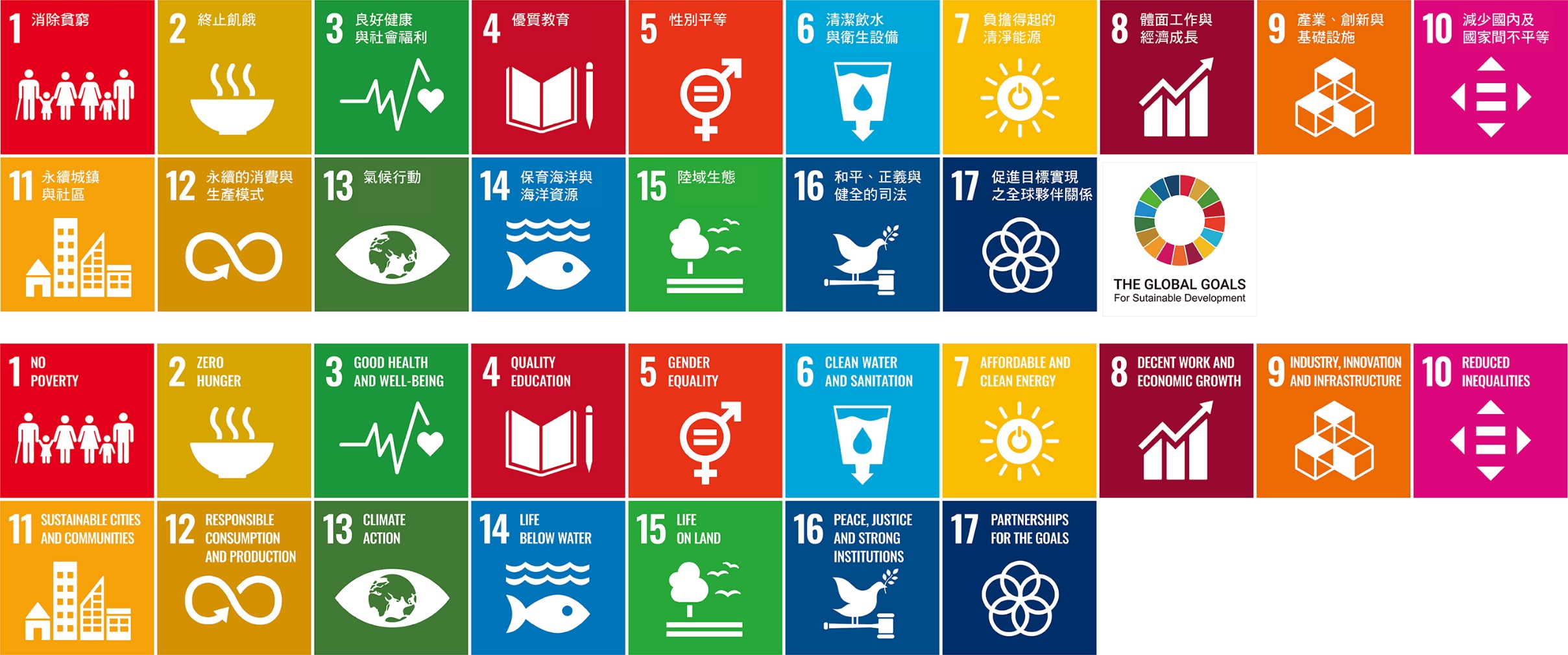 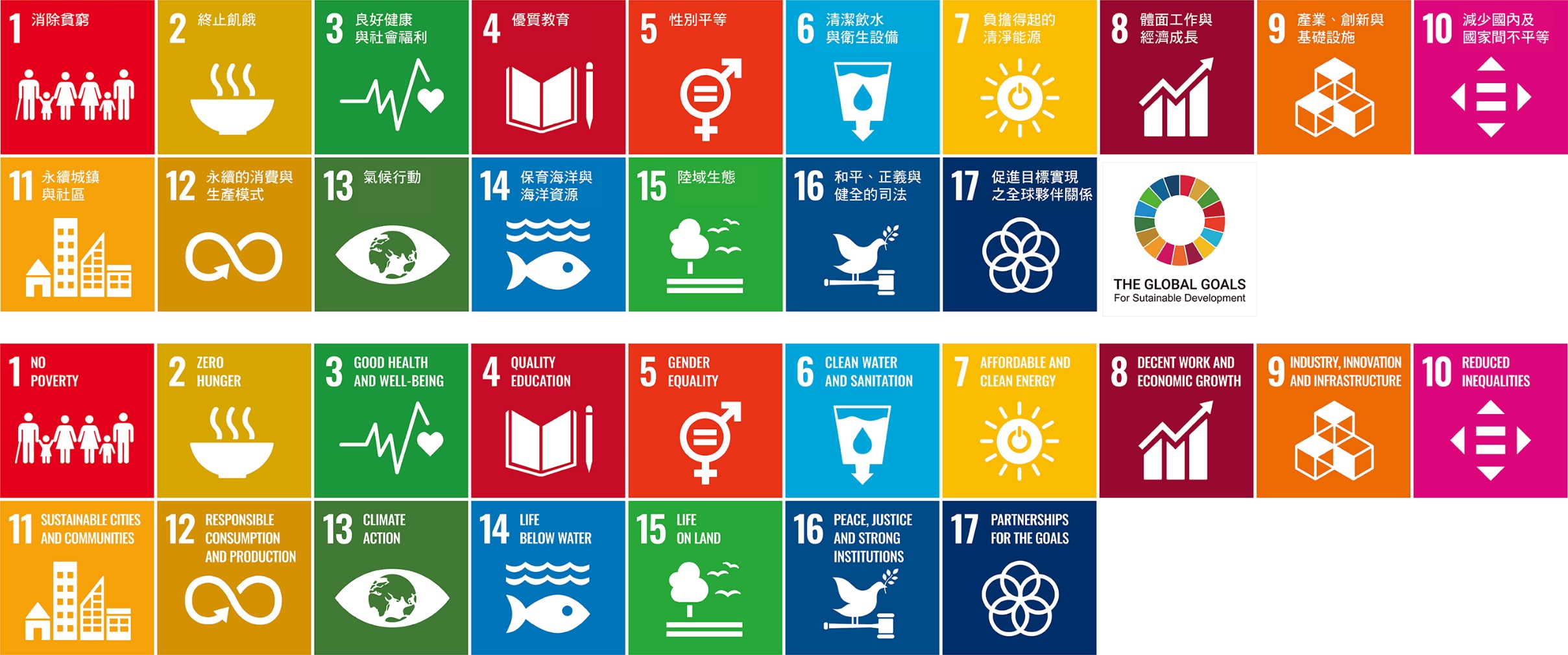 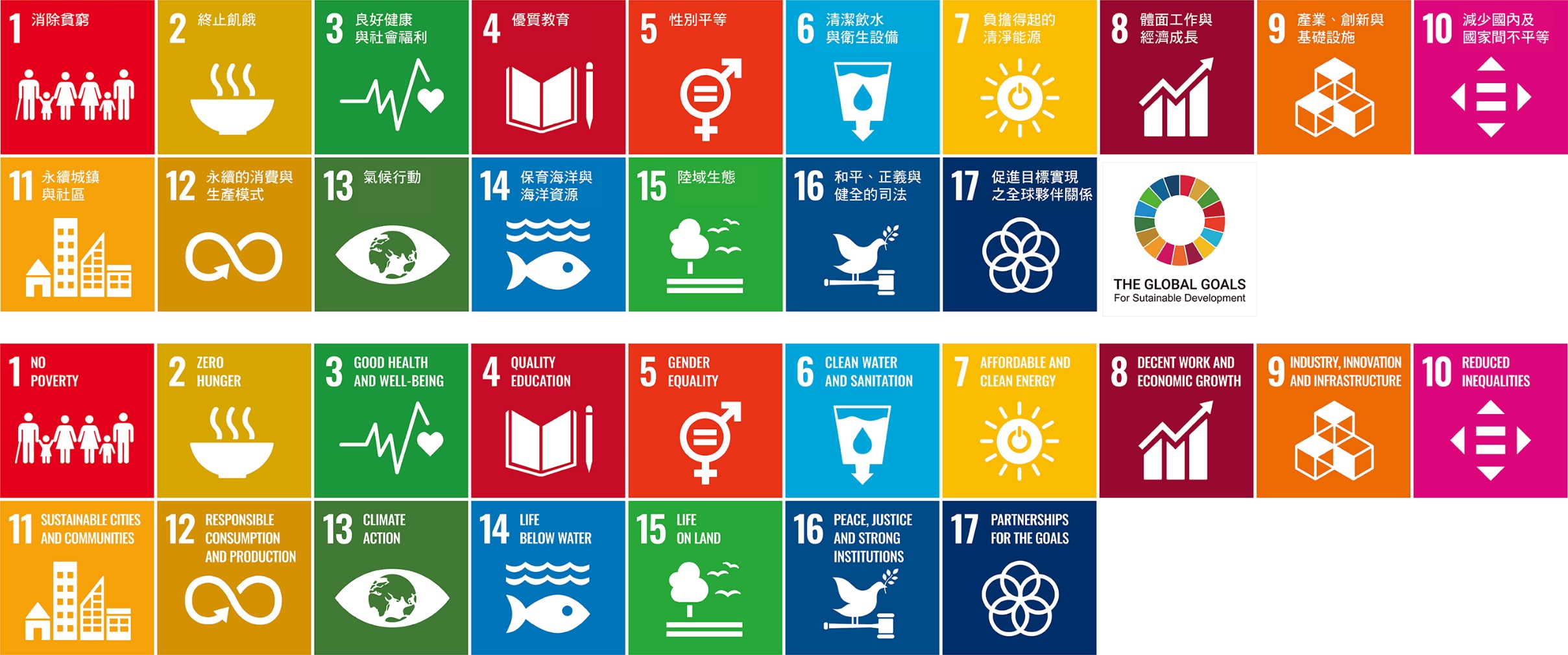 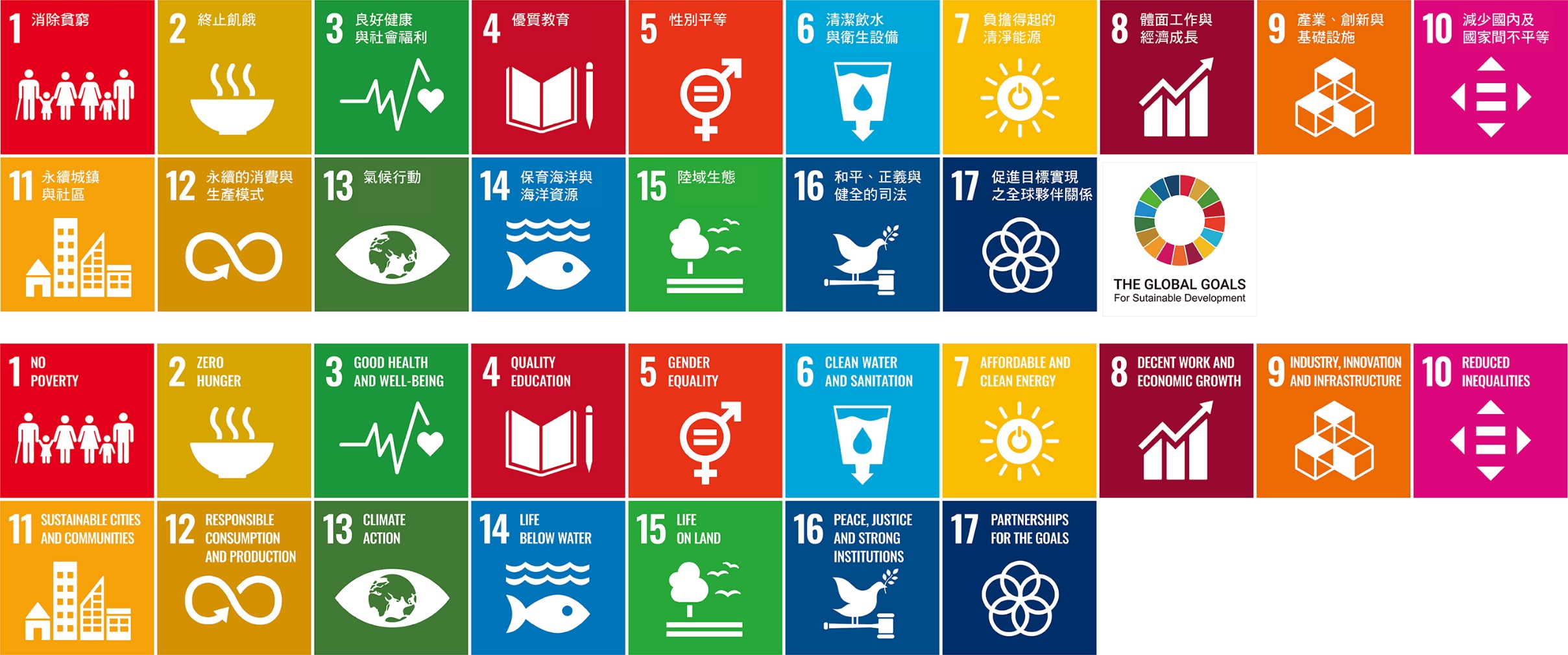 瀏覽網頁關鍵詞：親子天下sdgs
每組5分鐘
抽籤決定順序
每組5分鐘(簡報呈現)
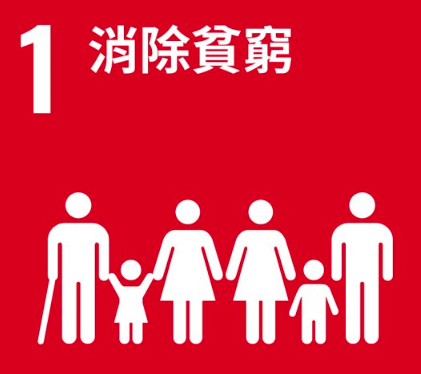 目標說明

分享案例

日常落實：本小組的提案
瀏覽網頁關鍵詞：
親子天下sdgs台灣實例
每人任務
聆聽

我的實踐行動透過哪些實際行動，可實踐同學報告的 SDGs目標?
  (50字內,可條列式)